Motifs across 4 heraldry books(More results)
June 14th, 2010
Book3 v.s. Book4
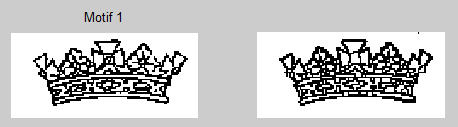 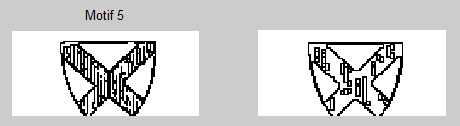 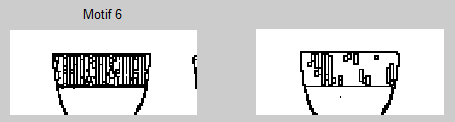 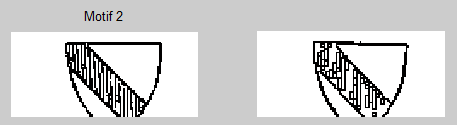 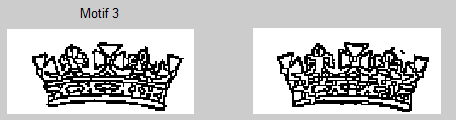 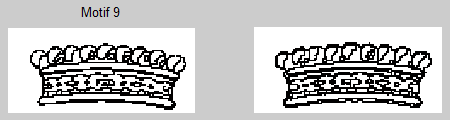 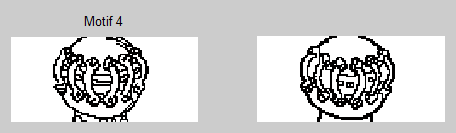 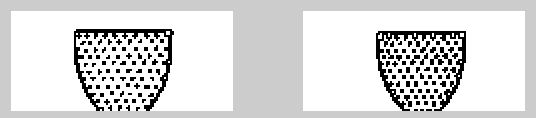 Parameters Note: Resize 85%, 100%; Window Size: 50x110; Running Time 10 sec
http://www.archive.org/stream/britishheraldry00daveuoft#page/150/mode/1up
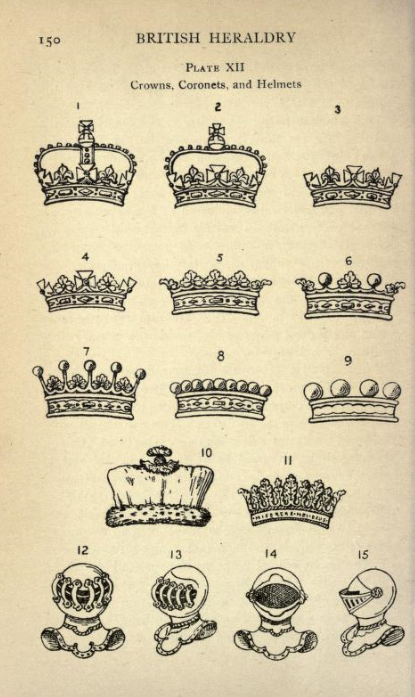 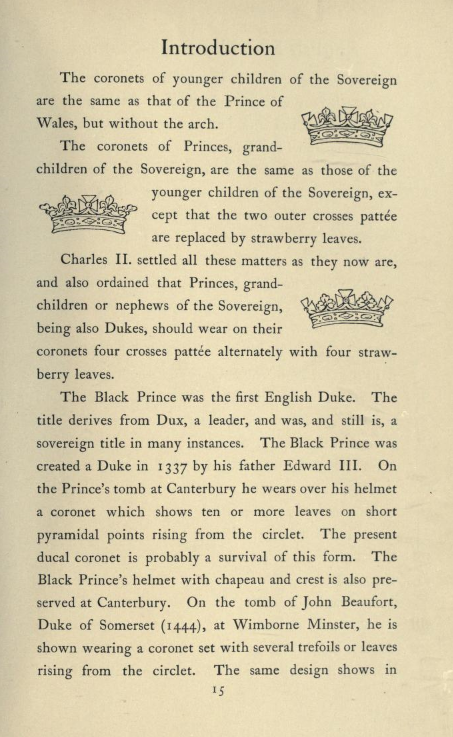 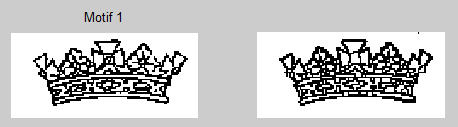 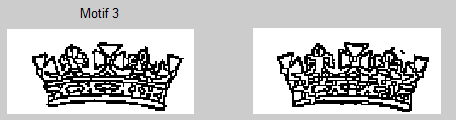 Note: They are a bit different from other
http://www.archive.org/stream/englishheraldicb00daverich#page/15/mode/1up
http://www.archive.org/stream/britishheraldry00daveuoft#page/150/mode/1up
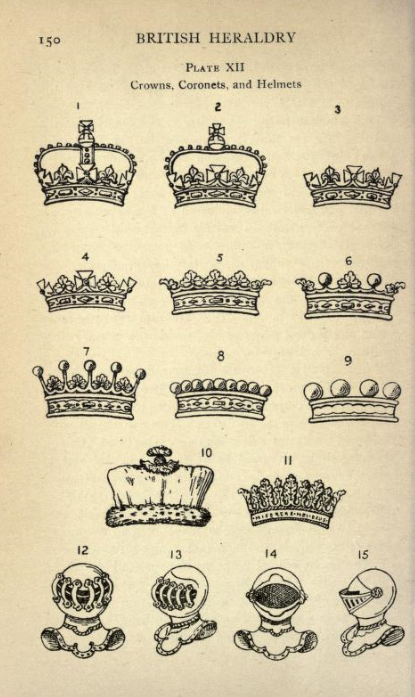 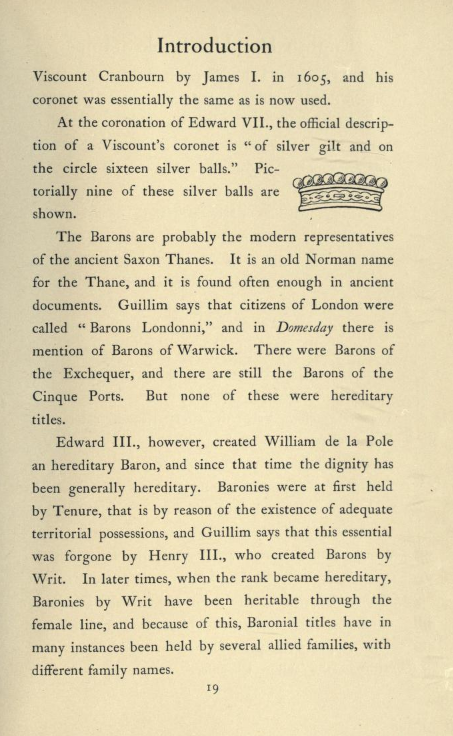 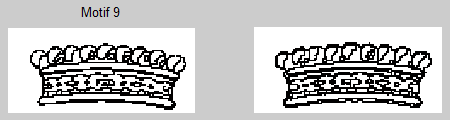 http://www.archive.org/stream/englishheraldicb00daverich#page/19/mode/1up
http://www.archive.org/stream/britishheraldry00daveuoft#page/150/mode/1up
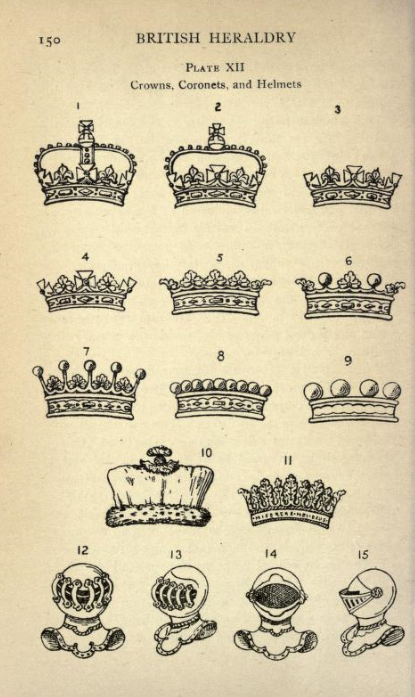 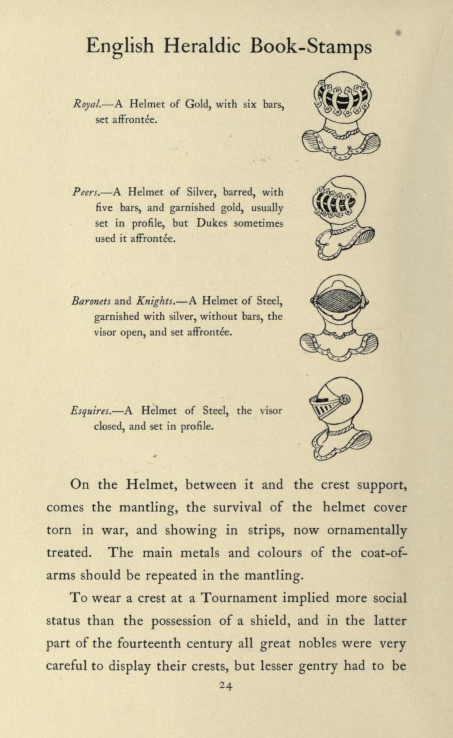 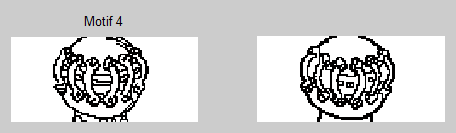 http://www.archive.org/stream/englishheraldicb00daverich#page/24/mode/1up
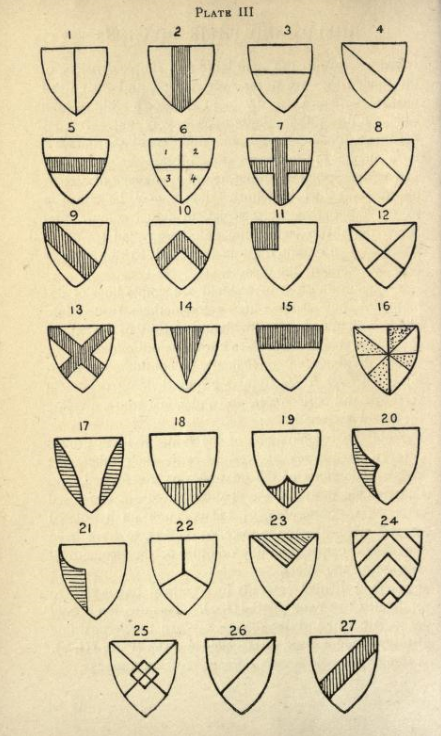 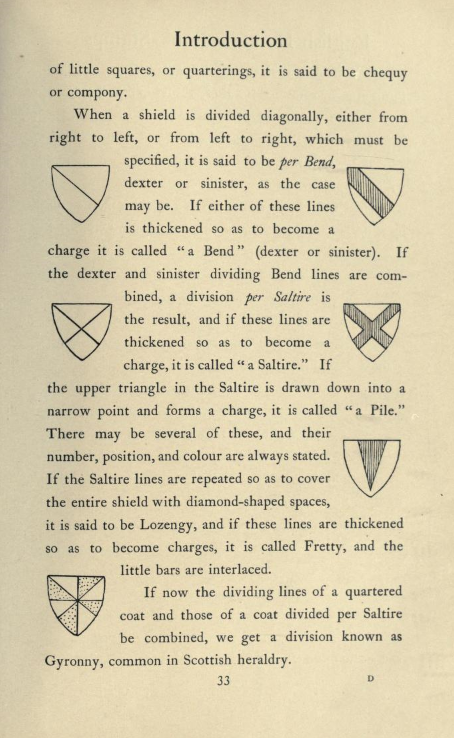 http://www.archive.org/stream/britishheraldry00daveuoft#page/18/mode/1up
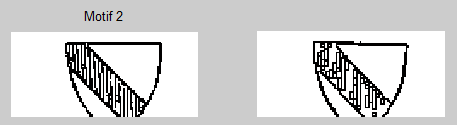 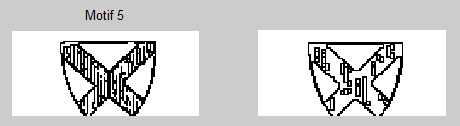 http://www.archive.org/stream/englishheraldicb00daverich#page/34/mode/1up
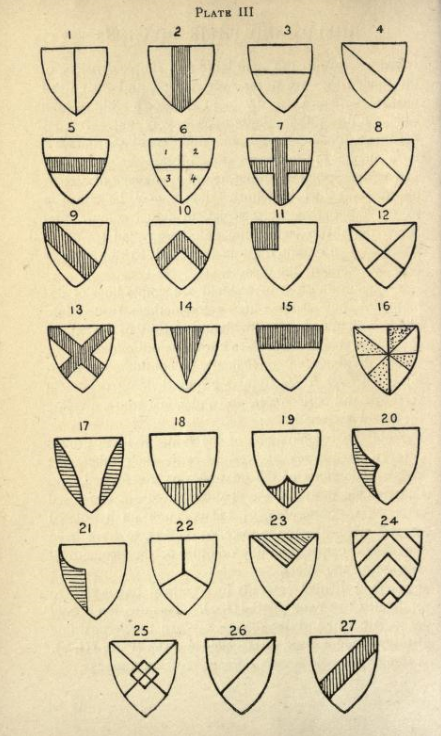 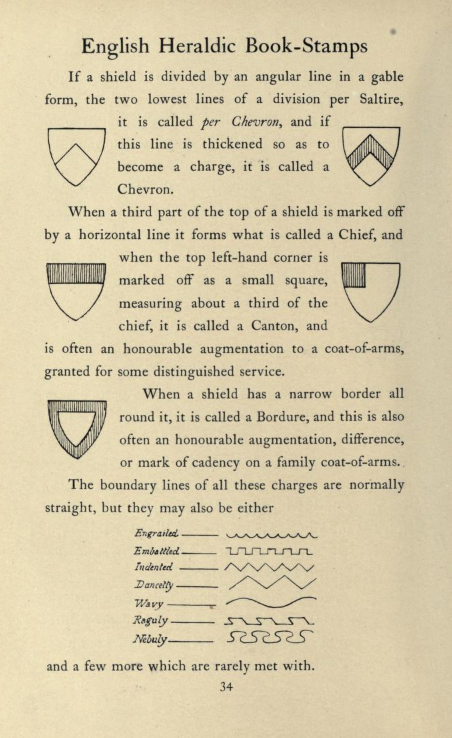 http://www.archive.org/stream/britishheraldry00daveuoft#page/18/mode/1up
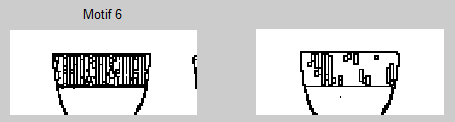 http://www.archive.org/stream/englishheraldicb00daverich#page/34/mode/1up